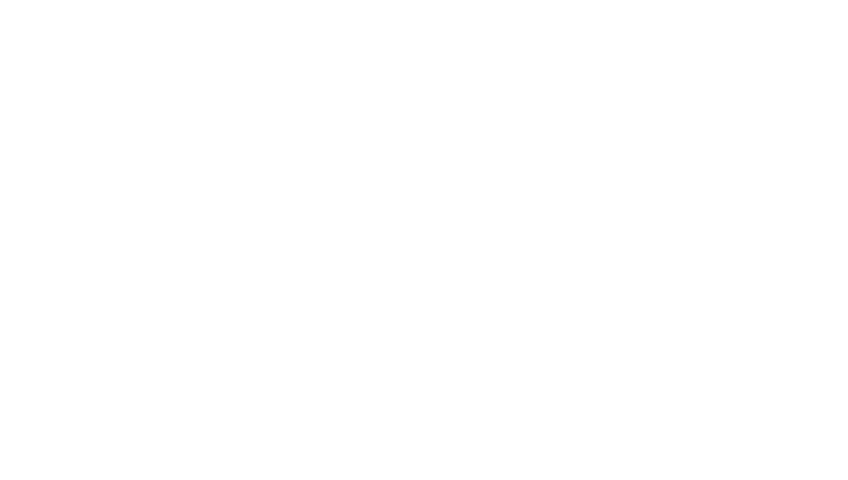 INFOAVOND 
KRC GENT ATLETIEK
JEUGD

WELKOM
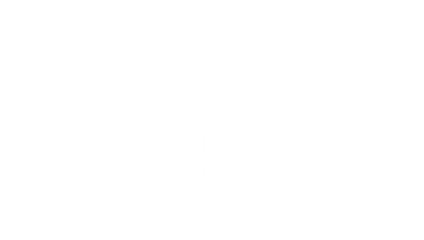 WIE – WAT – WAAR ?
Koninklijke Atletiekclub
Racing Gent
Atletiekclub – aangesloten bij de Vlaamse Atletiek Liga (V.A.L.)
Ontstaan in 1963 en de naam “Koninklijke” ontvangen in 2013.
Wouter Weylandt-AtletiekstadionIngang :Frederik Burvenichstraat rechtover n° 236  te 9050 Gentbrugge
Officieel adres (postadres) :Emanuel Hielstraat 106  te 9050 Gentbrugge
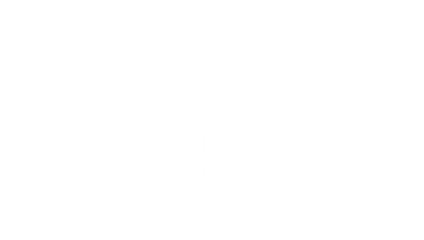 JEUGD
BENJAMINS – PUPILLEN – MINIEMEN 
& KANGOEROES
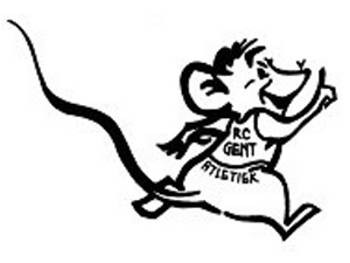 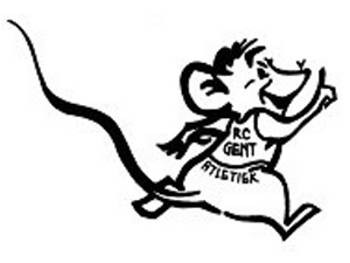 ( RATJES )
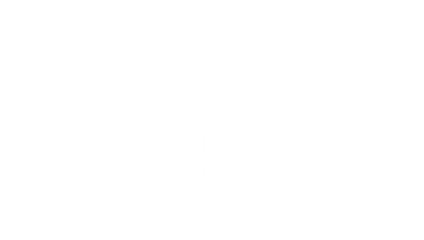 KANGOEROES
Geboortejaar 2011-2010
Trainen op maandag van 17u30 tot 18u30
(max. 30 atleten)
BENJAMINS
Geboortejaar 2009-2008
Trainen op woensdag van 18u30 tot 20u
Trainen op vrijdag van 19u tot 20u30
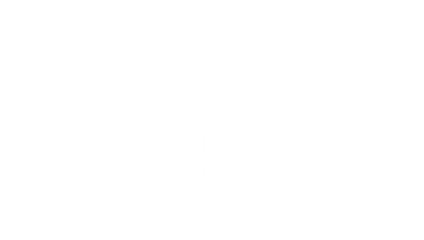 PUPILLEN
Geboortejaar 2007-2006
Trainen op woensdag van 18u30 tot 20u
Trainen op vrijdag van 19u tot 20u30
MINIEMEN
Geboortejaar 2005-2004
Trainen op woensdag van 18u30 tot 20u
Trainen op vrijdag van 19u tot 20u30
(eventueel extra op maandag – 
bepaald door de trainer)
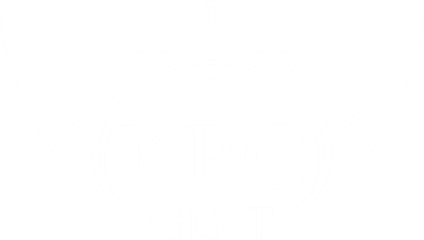 TRAINERS
Kangoeroes

Verstraete Fleur
Vera Robbie
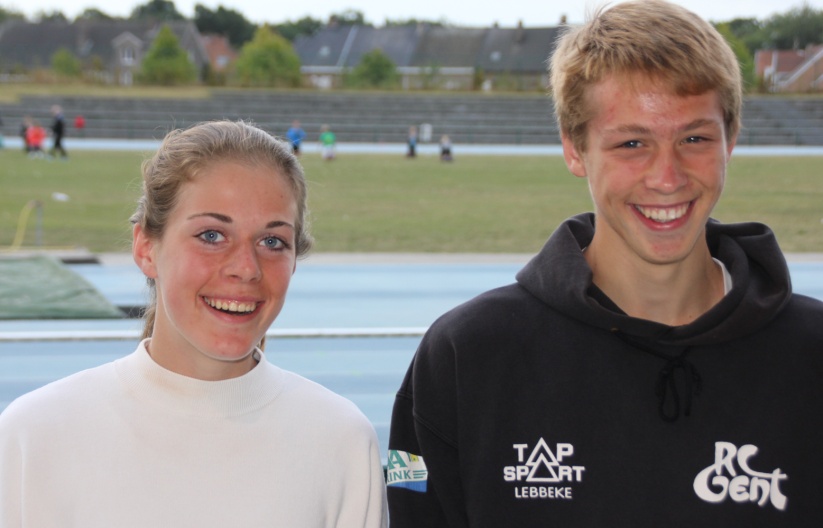 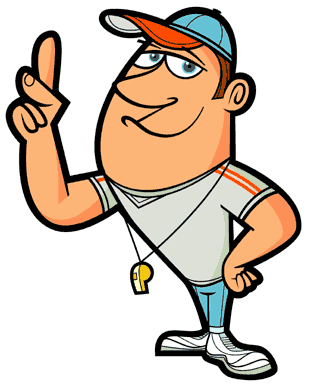 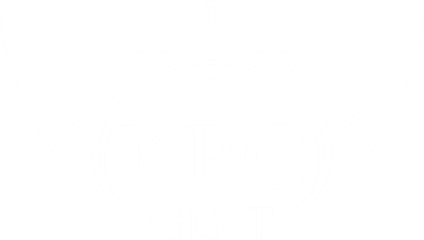 TRAINERS
Benjamins

De Mey Corine 
Misplon Loes 
Van Vynckt Inge 
De Smet Katrien
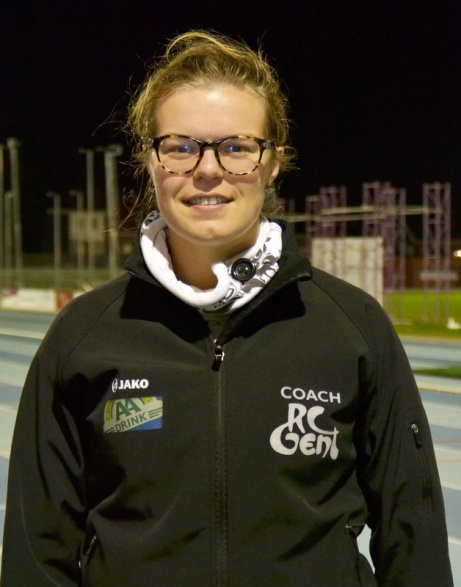 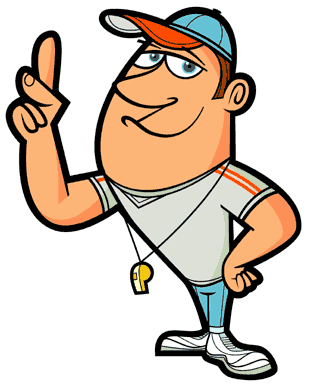 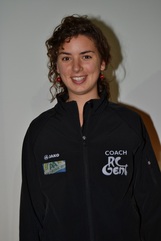 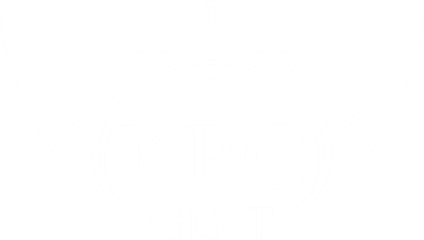 TRAINERS
Pupillen

Meyers Natalie
 Devisscher Melissa
 Crommen Dylan
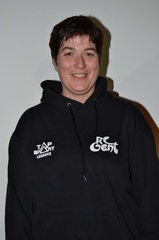 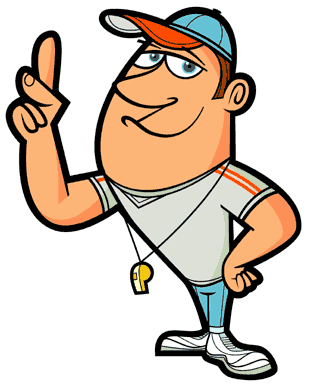 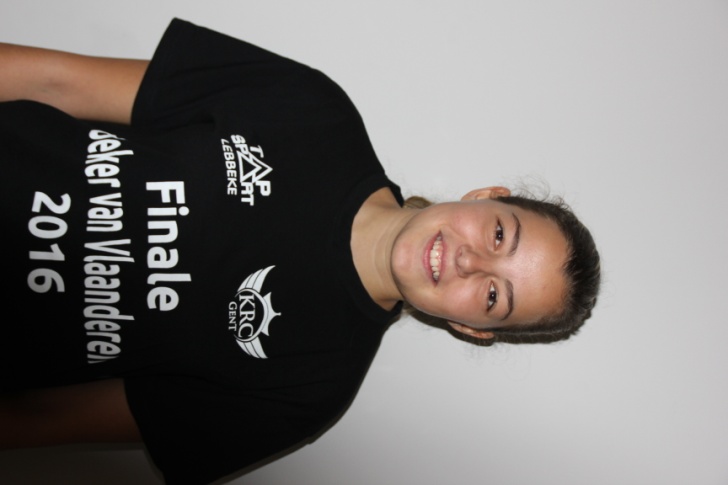 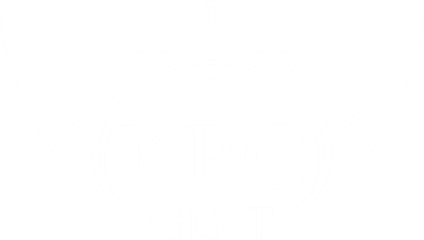 TRAINERS
Miniemen

Dupré Natasha
Van Lancker Kelly
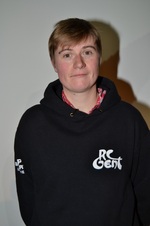 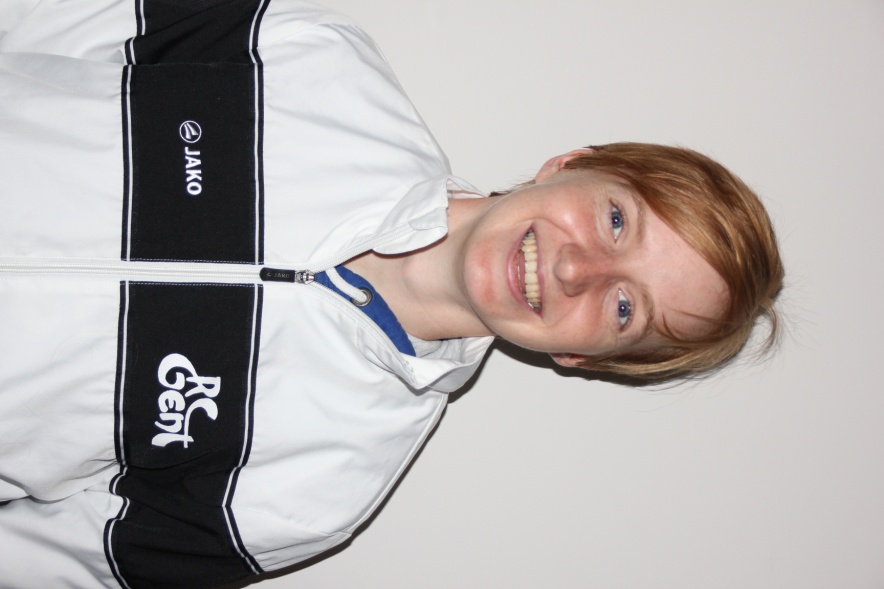 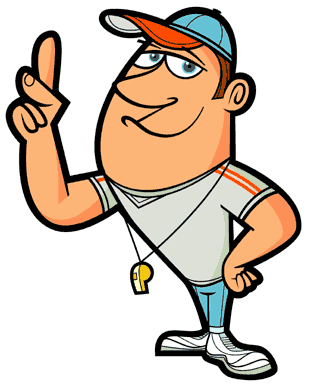 Ook jeugdcoördinator
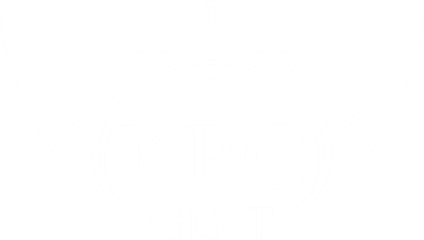 TRAINERS
Kampnummers

Dupré Chris
Van Vlierberghe Elie
Langeraert Karine
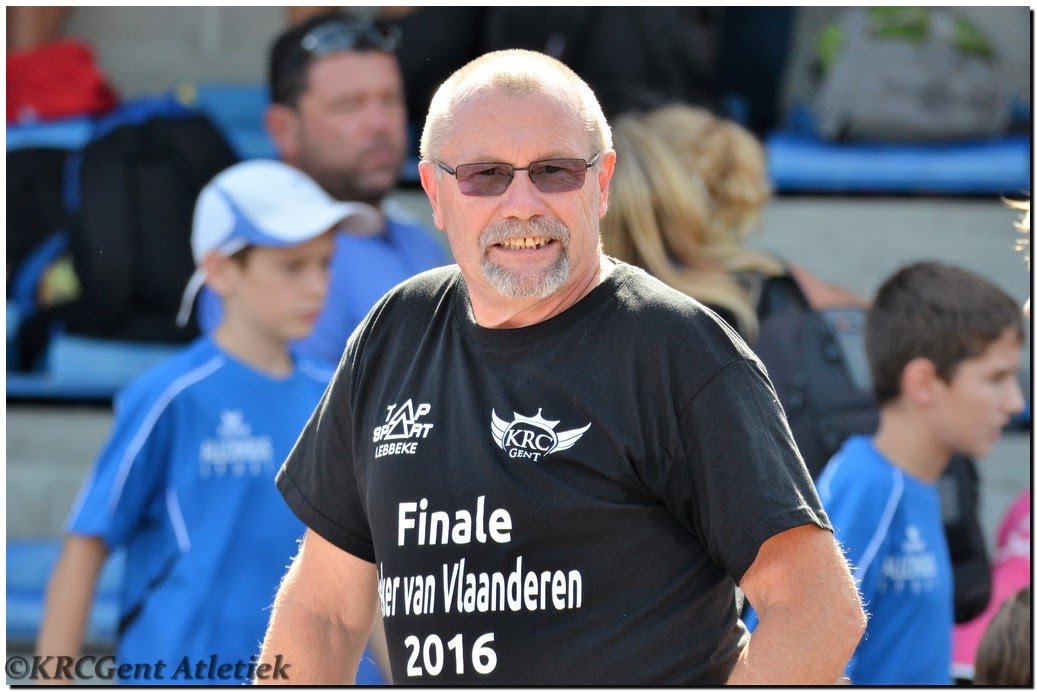 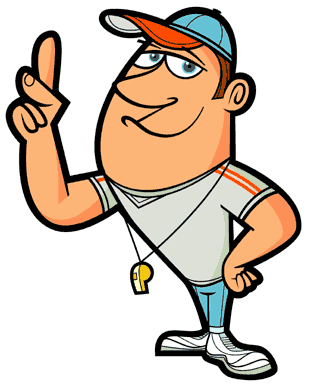 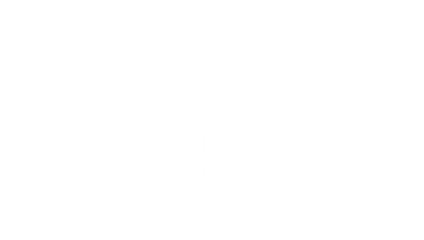 DOELSTELLING
Plezier beleven aan atletiek

 Gezonde en verantwoorde sportbeoefening

 Ontwikkeling en detectie van sportief talent

 Initiatie in de verschillende atletiek disciplines

 Doorgedreven opleiding voor de willigen (onder begeleiding van de specialisatietrainers)  
  vanaf de categorie miniemen. 

- Deze punten worden uitgebreid uitgelegd in ons jeugdbeleidsplan en in onze leerlijnen voor de jeugd, documenten die u kan terug vinden op onze website.
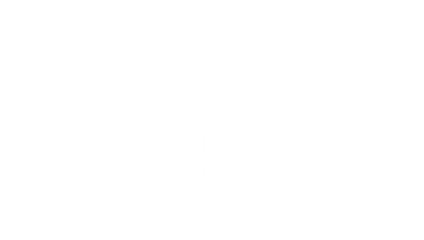 ENKELE REGELS & AFSPRAKEN
Net zoals er een schoolreglement bestaat, hanteert KRC Gent Atletiek ook een “HUISHOUDELIJK REGLEMENT”, waar ieder die zich aansluit mee akkoord verklaart. 

Daarnaast is er ook een “GEDRAGSCODE”. 
Deze bestaat uit enkele kleine  afspraken die het zowel voor de atleet, ouder als trainer aangenamer en gemakkelijker moet maken. 

Beide documenten zijn eveneens op onze website te vinden, bij eventuele vragen hier over kan u steeds terecht bij de jeugdcoördinator.
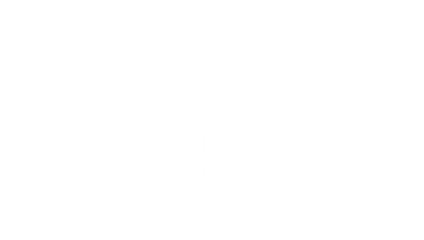 ALGEMENE INFO IVM TRAININGEN
- Zomer en Winter = verschillend trainingsregime (winter = meer gericht op het  veldlopen)

Graag op tijd aanwezig !!! ( = ook tijd voor toilet)

 Kinderen niet alleen op straat laten staan / er is géén toezicht voorzien nà de trainingen (zie ook extra info) en a.u.b. : doe niet aan “wildparkeren”. De nieuwe parking in de Burvenichstraat is open, daar is ook een ingang !
 

Houdt u aan de richtlijnen van de trainers i.v.m. het gebruik van de piste (baanindeling)

 Grote opkomst = Strengere discipline !!!
	* 3e opmerking = tijdens training in de kantine
	* eventueel tijdelijke schorsing van training
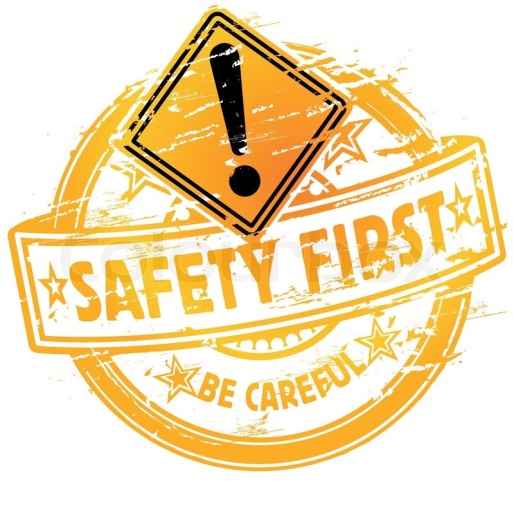 3-14okt
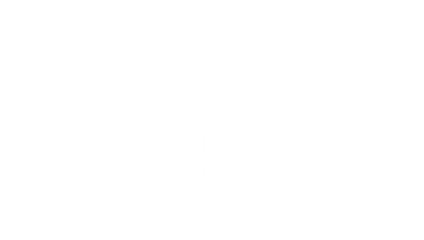 WEDSTRIJDEN
Wedstrijdkalender verschijnt online en wordt per mail verzonden. Deze bestaat uit een “zomer”- en “winter”kalender. Binnenkort verschijnt ook de nieuwsbrief waar de kalender in zal verschijnen.

 Voor de “Kangoeroes” is er enkel deelname aan de “Kids Athletics” in de zomer. Voor hen is er géén criterium (zie verder)! Ook aan de oefencross nemen zij deel.

 In clubverband (kalender) of op eigen houtje (verwittig uw trainer ! )

 Competitief element motiveert (door deelname aan wedstrijden willen de atleten meestal van zelf beter gaan presteren)

 Prestaties kunnen objectief gevolgd worden door de trainers.

 Ouders of de atleten vullen de wedstrijdkaartjes in (voorbeeld komt zo meteen) 
	-> Wit kaartje = jongens
	-> Roze kaartje = meisjes
	-> Wedstrijdkaartjes winter (cross) zijn te verkrijgen bij de trainers, kaartjes voor de zomerwedstrijden (piste) vraag je bij de organiserende club.
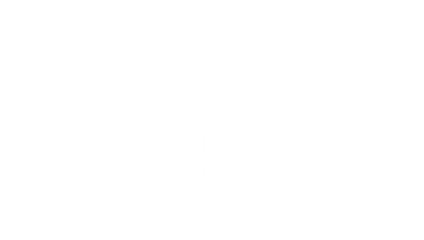 WINTER- ZOMERCRITERIUM
Door deel te nemen aan een aantal wedstrijden in clubverband (deze van de clubkalender dus, worden de atleten beloond !!!
BENJAMINS: 	zomer = 6 wedstrijden	winter = 6 wedstrijden

PUPILLEN:	zomer = 7 wedstrijden	winter = 7 wedstrijden

MINIEMEN:	zomer = 7 wedstrijden	winter = 7 wedstrijden


Voor de winter telt ook de oefencross* mee (dit is een cross georganiseerd door onze eigen club bij aanvang van het seizoen) – 23/10 Relays – 13/11 Aalter – 27/11 Zele

*Oefencross 2016 zal plaats hebben bij onze Kern Beernem op 9/10/2016 !
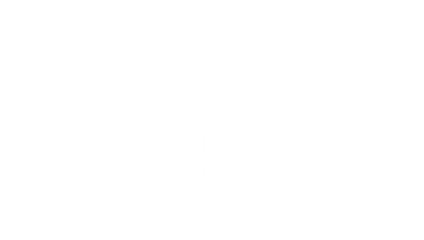 WEDSTRIJDKAARTJE : PISTE
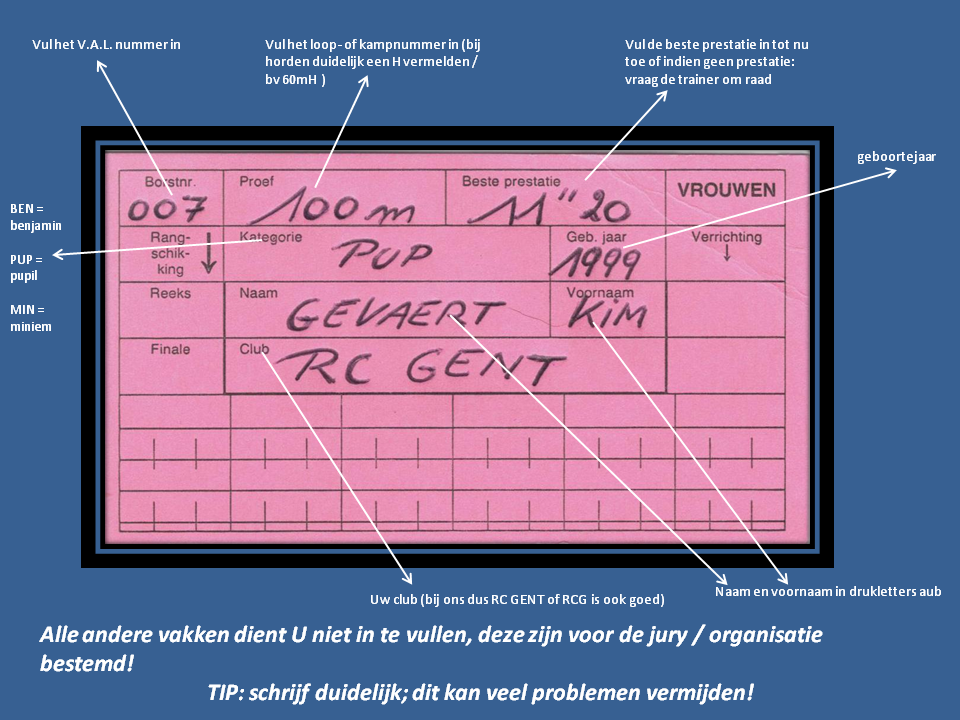 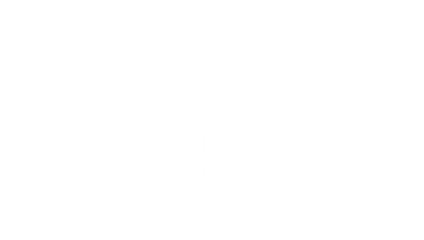 WEDSTRIJDKAARTJE : CROSS
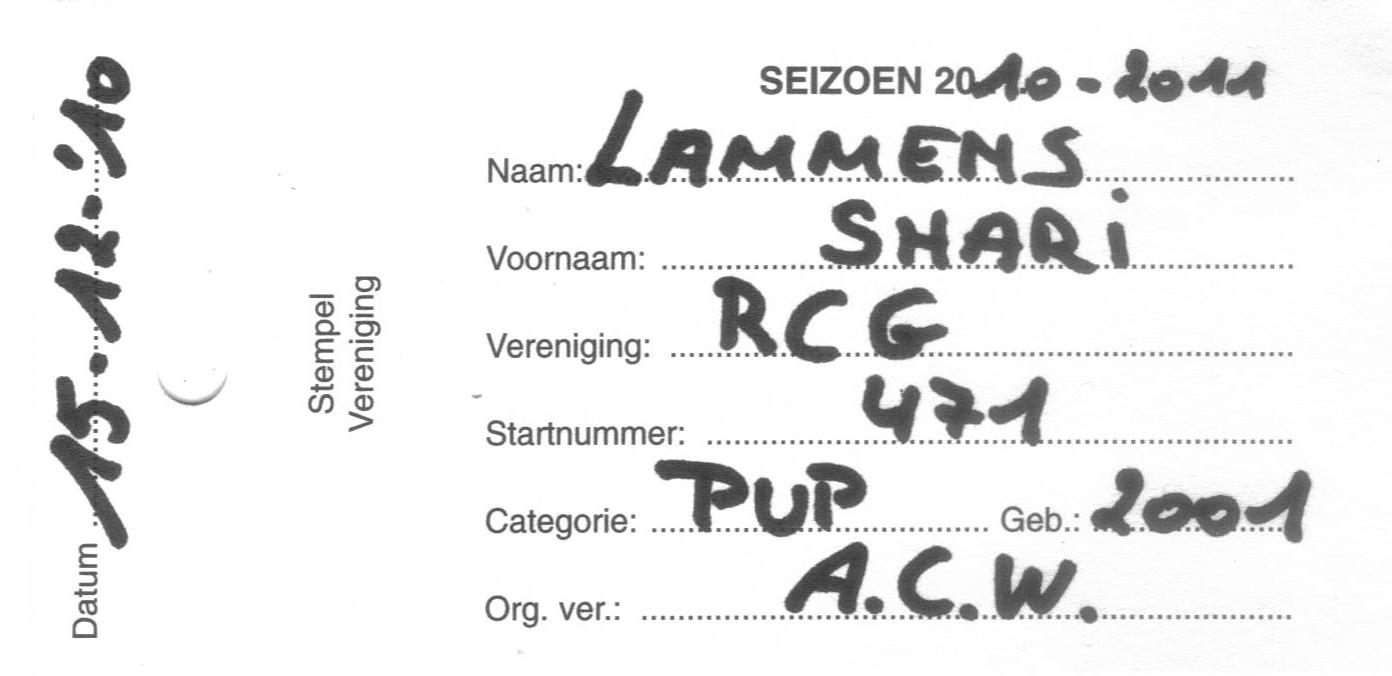 opmerking: crosskaartjes zijn zowel voor jongens als meisjes WIT
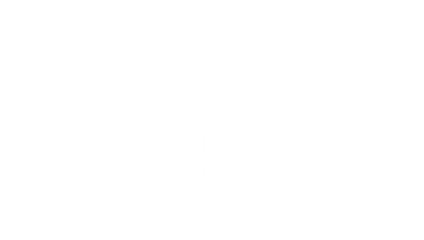 WAT HEBBEN WE NODIG ?
Sportkledij, aangepast aan het seizoen
 Regenkledij in de winter is een must!
 Goede sportschoenen !!! Als er één iets is waar je geld mag aan uitgeven zijn het de schoenen, deze zijn zeer belangrijk !
 voor de wedstrijden: SPIKES (neem reserve pinnetjes mee!)
 Handschoenen en een muts in de winter
 Trainingspak – al dan niet van de club
 Reservekledij voor na de wedstrijd en/of training (zéér interessant bij regen)
 WEDSTRIJDTRUITJE voor de wedstrijden (dit is VERPLICHT !!!) -> kan aangekocht worden op trainingsdagen op het secretariaat. (kostprijs = 25€)
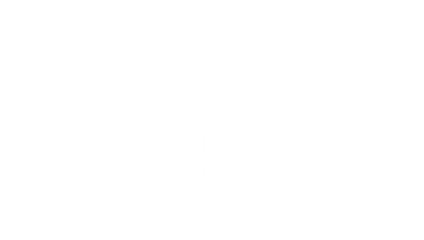 OPGELET IN DE WINTER !!!
We trainen steeds buiten ! 

 D.w.z. : breng extra kledij mee naar de trainingen  (droge kledij voor nà de training – er is gelegenheid tot douchen op de club)

 Muts en handschoenen zijn een must !

 De trainingen worden immers niet gestopt ! (tenzij bij windkracht 10  of overstromingen 

- Een sneeuwballengevecht kan wel eens plaats vinden 
ER WORDT GEEN LIDGELD TERUGBETAALD OMDAT ATLETEN STOPPEN OMDAT HET TE KOUD IS !!!
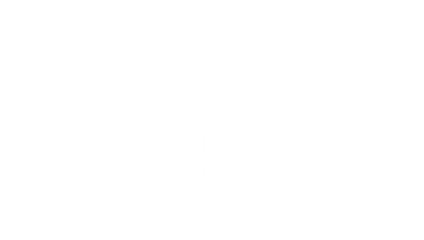 WAT KOST HET ?
LIDGELD : 	 Eerste lid   € 140 		 Tweede lid € 140		 Derde lid    € 140
		 Vanaf vierde lid familiepakket € 400
                    (wonend op één adres)

Uitzondering : de “Kangoeroes” betalen € 90 .
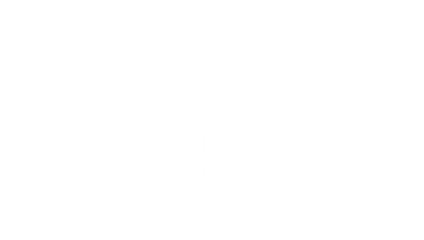 JEUGDWERKGROEP
Ouders & jeugdtrainers

 Begeleiding en randactiviteiten organiseren (bv.: etentjes  – Quiz – Halloweentraining - uitstap naar zee…..)
 RESERVEER alvast 28/10/2016 : HALLOWEEN-training 

 Organisatie van stages

 Jeugd – sport – kwaliteit – plezier

 Interesse om ook te helpen ?
 Neem gerust contact op met ons
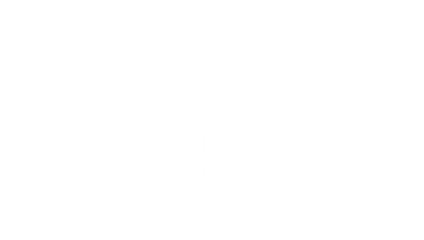 SAMENSTELLING JEUGDWERKGROEP

DUPRE NATASHA (Jeugdcoördinator - trainer)SEVERENS Ella (verantwoordelijke activiteiten)VAN VYNCKT Inge (verantwoordelijke activiteiten + begeleider)STAM Anne-Marie (verantwoordelijke activiteiten)
DE SMET Katrien (verantwoordelijke activiteiten) + begeleider)
PEELAERS Iris (verantwoordelijke activiteiten)

MISPLON Loes (trainer)MEYERS Natalie (trainer)DEMEY Corine (trainer)
CROMMEN Dylan (trainer)
DE VISSCHER Melissa (trainer)
VAN LANCKER Kelly (trainer)
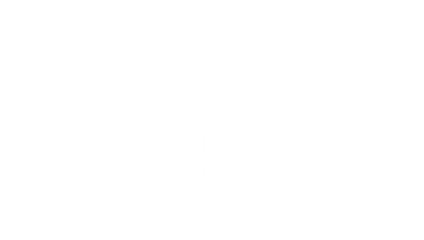 CONTACT & INFO
www.jeugdracinggent.weebly.com
of via 
www.krcgentatletiek.be
taskedup@hotmail.com
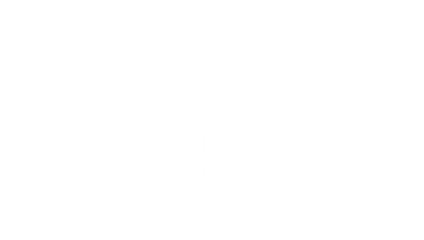 VRAGEN
Is men verplicht om 2x per week te trainen ? NEEN, maar het spreekt voor zich hoe meer men traint, hoe sneller men vorderingen maakt.

Moét er deelgenomen worden aan wedstrijden ? GRAAG, maar we kunnen natuurlijk niemand verplichten. Het winter- en zomercriterium zijn echter aantrekkelijk en het levert ook nog iets op.

Wie traint in welke groep ? IEDEREEN blijft in zijn categorie. (benj – pup – min) en daar worden, vooral bij de benjamins dan, groepen gevormd naargelang het kunnen en vorderingen van de atleet. Het zijn de trainers die deze groepen indelen. 

NOG VRAGEN …….?
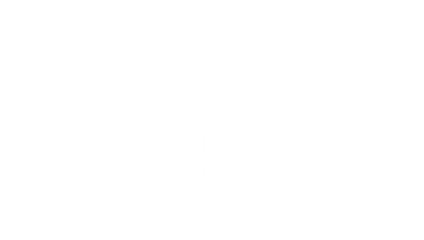 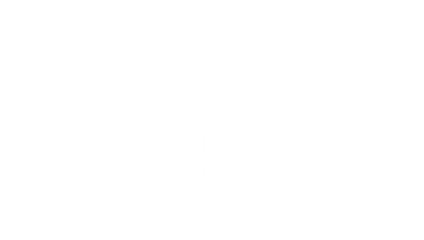 BEDANKT VOOR 
UW AANDACHT